Тема 1. Теоретичні й практичні проблеми розвитку державних та місцевих фінансів1.1. Структуризація фінансової системи України за внутрішньою побудовою. Характеристика сфер та ланок фінансової системи.
ЛЕКТОР:
д.е.н., професор
Завідувач кафедри фінансів  та і цифрової економіки
Виговська Н.Г.
e-mail:vygng@ukr.net
План лекції:
1.1.1. Основні етапи розвитку фінансової думки
1.1.2. Фінансова система України за організаційною побудовою
1.1.3. Підходи до формування фінансового механізму як складової частини господарського механізму
1.1.4. Ідентифікація ролі фінансів у розвитку економіки
Під фінансовою думкою розуміємо сукупність поглядів, суджень, висловлювань, ідей, обажань тощо із фінансових питань, що існують у суспільній свідомості в конкретних історичних умовах.
Фінансова концепція – це позитивне та нормативне
трактування фінансових явищ і процесів, а також системи фінансової політики виходячи з певного нормативного принципу (наприклад, лібералізму, консерватизму, соціалізму). Фінансові концепції являють собою визначальну рису наукових етапів (періодів) розвитку фінансової думки.
Фінансовий аналіз – дослідження явищ і процесів у сфері фінансових відносин шляхом застосування особливого аналітичного апарату науки, котрий розвивається й удосконалюється, набуває нової якості порівняно з попереднім.
На думку вченого, у своєму розвитку фінансова наука проходить три періоди: ненауковий стан, перехід до наукової обробки, науковий (раціональний) стан. Застосовуючи цей поділ до періодизації розвитку фінансової науки, ряд сучасних дослідників виокремлюють його дві великі стадії: класичної й неокласичної теорій фінансів. Цей поділ покладено також у основу підручників і навчальних посібників із фінансів, підготовлених його засновниками та прибічниками.
Фази суспільного відтворення
Виробництво
Розподіл
Відтворювальна концепція
Розподільча концепція
Обмін
Споживання
Рис. 2. Концепції фінансів як економічної категорії
створюють і використовують доходи і фонди грошових засобів різноманітного призначення у процесі руху вартості ВВП
завжди мають розподільчий характер
мають вартісну форму вираження
Характерні ознаки фінансів
обслуговують сферу товарно-грошового обігу у процесі руху вартості ВВП
не завжди передбачають зустрічний еквівалентний рух грошових потоків
мають свого матеріального носія –фінансові ресурси
Рис.3 . Характерні ознаки фінансів
створення доходів і фондів фінансових ресурсів
використання доходів і фондів фінансових ресурсів
Відтворювальна концепція
ФУНКЦІЇ 
ФІНАНСІВ
Розподільчаконцепція
розподільча функція
контрольна функція
перерозподільча функція
стимулююча функція
регулююча функція
акумулююча функція
Рис.4 . Найбільш поширені функції фінансів
Держава (державні та муніципальні органи)
Національне багатство
Об’єкти фінансових відносин
Валовий внутрішній продукт
Населення
Підприємства
Рис.5 . Суб’єкти та об’єкти фінансових відносин
Фінансова система — сукупність урегульованих фінансово-правовими нормами окремих ланок фінансових відносин і фінансових установ (інституцій) за допомогою яких формуються, розподіляються і використовуються централізовані і децентралізовані фонди фінансових ресурсів і грошових засобів.
Фінансова система (за її внутрішньою будовою) є сукупністю фінансових відносин, що формують і використовують доходи і фонди фінансових ресурсів, за рахунок розподілу (перерозподілу) ВВП та національного багатства.
Внутрішня структура фінансової системи складається зі сфер і ланок.
Інституціональна парадигма аналізує дії фінансових агентів у соціаль
ному просторі, котрий наповнений різноманітними фінансовими інститу-
тами – організаціями, правилами, традиціями, рутинами тощо. Спонукаль-
ними мотивами дій цих агентів є не так спроби забезпечити максимальний
прибуток, як прагнення досягти відповідності дій і поведінки певного фі-
нансового агента інституційним нормам та правилам із метою поліпшення
свого становища в рамках фінансових інститутів. Головним об’єктом дослі-
дження за такого підходу виступає вже не фінансовий агент, а фінансовий
інститут, а предметом – адекватність дій фінансового агента чинним фінан-
совим інститутам
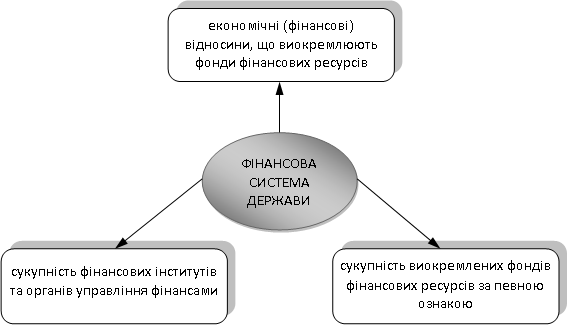 Ринкова
Адміністративна
за послідовністю розподілу ВВП
Моделі фінансових відносин
за рівнем державної централізації  ВВП
Американська
Західноєвропейська
Скандинавська
державна централізація ВВП
Рис.6 . Моделі фінансових відносин в суспільстві
завжди виражають відношення власності, тобто вони належать державі, чи підприємствам, чи населенню
Характерні ознакифінансових ресурсів
завжди мають певне джерело створення і певне цільове призначення
формування й використання фінансових ресурсів завжди має свою правову сторону і регламентується законодавчими та нормативними актами
Рис.7 . Характерні ознаки фінансів
Державний та місцеві бюджети
Державний рівень
Позабюджетні фонди
Корпоративний рівень
Фінансові ресурси державних установ та організацій
Власні
Приватний рівень
Запозичені
Залучені
Власні
Позичені
Рис. 8. Структура фінансових ресурсів в залежності від суб’єктів фінансових відносин
Фінанси суб’єктів господарювання
Фінанси домо-господарств
Фінансовий ринок
Страхування
Міжнародні фінанси
сфера публічних фінансів
Бюджет держави
Позабюджетні державні фонди
Державний (місцевий) кредит
Резервні
державні фонди
ФІНАНСОВА СИСТЕМА
Рис. 9. Внутрішня будова фінансової системи України
Перший підхід полягає в тому, що під фінансовим механізмом розуміють функціонування самих фінансів. [Матеріальним відображенням фінансових відносин є грошові потоки. Організація цих потоків, порядок їх здійснення відбувається за певними правилами, певними напрямками, що і характеризує фінансову "техніку". З подібного підходу і виходить розуміння фінансового механізму як організаційного відображення фінансових відносин. Такий підхід до визначення фінансового механізму відображає внутрішню організацію функціонування фінансів. Однак, це цілком точно відображається в понятті "організація фінансів", і ототожнювати дане поняття з фінансовим механізмом не представляється доцільним.      Другій підхід до розгляду поняття "фінансовий механізм" полягає в тому, що його розуміють як сукупність методів і форм, інструментів, прийомів і важелів впливу на соціально-економічний розвиток. Даний підхід відображає зовнішню дію функціонування фінансів, характеризує фінанси як вирішальний фактор впливу держави на економіку країни. Завдяки такому аспекту суті фінансового механізму необхідно чітко визначити його складові, його структуру.
Виходячи З функцій фінансів, їх інструментів реалізації та з необхідності вирішення фінансових протиріч, можна підкреслити роль фінансів у наступному: забезпечують розподіл ВВП і фінансові потреби юридичних і фізичних осіб та держави; забезпечують кругообіг фінансових ресурсів і тим самим безперервніть відтворення виробництва; здійснюють перерозподіл первинних і вторинних доходів між галузями, регіонами, соціальними верствами населення, окремими юридичними і фізичними особами; впливають на інтереси суб'єктів розподільчих відносин і регулюють різні напрями соціально-економічного розвтку; відіграють провідну роль у системі економічних методів керування економікою країни; утворюють систему фінансових показників, які відіграють роль індикаторів стану і розвитку економічної та соціальної сфер суспільства; забезпечуюють всеохоплюючий контроль між суб'єктами обмінно-розподільчих відносин за формуванням і використанням фінансових ресурсів.
Дякую за увагу !!!